Module 11 Body language
Unit 3 Language in use
WWW.PPT818.COM
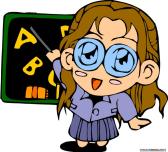 Objective
To learn to use Imperatives to 
express your attitude
Language practice
Give them more personal space.
Wave to say goodbye.
Be careful!
Don’t stand too close to North Americans.
关注生活中的“祈使句”
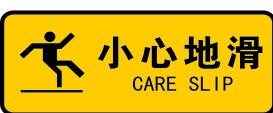 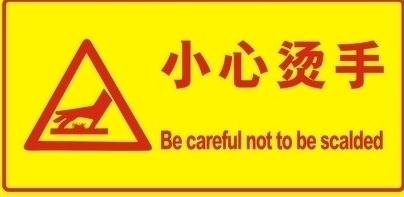 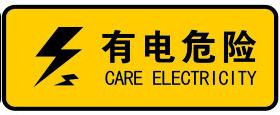 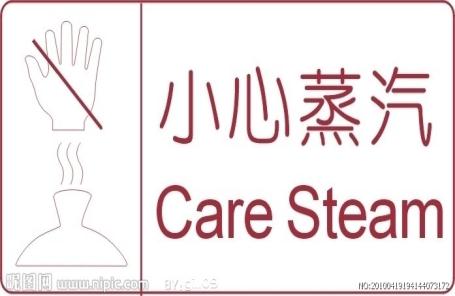 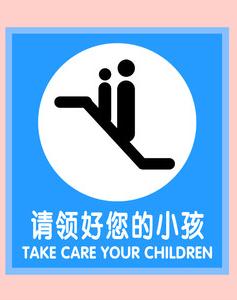 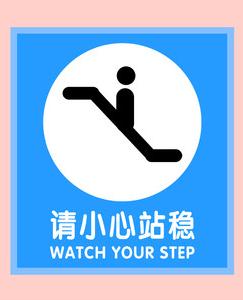 一、定义：祈使句用来表达叮嘱、劝告、希望、禁止、警告、请求或命令等。祈使句最常用来表达命令,因此又叫做命令句。
Go and wash your hands.
    快去洗手。     （命令）
Be quiet, please.
    请安静。           （请求）
Be kind to our sister.
要对我们的妹妹友善。   （劝告）
Watch your steps.
走路小心。                       （警告）
No littering.
不要乱扔垃圾。                （禁止）
Don’t forget to take an umbrella.
不要忘了带雨伞。             （叮嘱）
二、祈使句的特点：
◇ 祈使句一般没有主语，说话的对象都是第二人称“你”或“你们”，所以也可以理解为省略了主语you。
◇ 在表达请求时，可以加上please；表达比较强烈的语气时，可以用感叹号。
   eg:
   Please close the door.
   请把门关上。
   Sit down, please.
   请坐。
三、祈使句的结构：
◇肯定形式：以动词原形开头，无时态和数的变 
  化。
    Stop!        停！
    Hurry up!      快点！
    Please don’t do it.请不要这么做。
◇否定形式： 
   1、祈使句的否定形式是在动词原形前加don’t。
   2、No+名词或 动词-ing,用来表示禁止性的祈
  使句。
  Don’t be late again. 不要再迟到了。
  No smoking.禁止吸烟！
练习： 
将下列汉语翻译成英语。 
1. 请照看好您的包。 ___________________. 
2. 让我们去学校吧! ___________________! 
3. 亲爱的,高兴点儿! ___________________! 
4. 不要把书放这儿。 ___________________. 
5. 不要让猫进来。 ___________________.
Please look after your bag.
Let's go to school.
Be glad, dear
Don't put the book here .
Don't let the cat come in
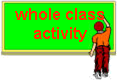 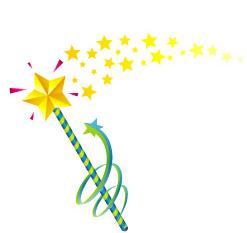 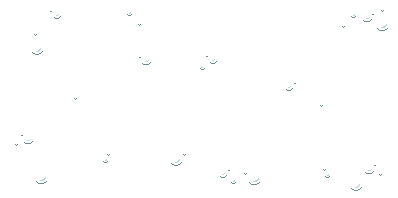 课堂练习答案
1. Work in pairs. Talk about do’s and 
    don’ts in a foreign country.
2. Make a list of do’s and don’ts to help 
    visitors to Britain.
Stand in line.
 Don’t touch people when you  
  talk to them.
 …
Shake hands when you meet a friend.
Stand in line..
Please talk about the weather.
Say “please” and “thank you”.
Look at people when you talk
Don’t touch people.
Don’t ask people personal question.
Don’t ask women’s age.
Don’t talk with food in your mouth.
Don’t be late.
3. Rewrite the sentences.
Eg. It’s important to listen to the teacher.
       Listen to the teacher.
       You cannot shout in the classroom.
       Don’t shout in the classroom.
1. It’s important to be careful.

2. It’s important to clean and tidy the lab.

3. You cannot touch anything if the teacher 
    doesn’t ask you to.

4. You cannot bring food or drink into the lab.

5. You cannot enter the lab alone.
Be careful.
Clean and tidy the lab.
Don’t touch anything if teacher isn’t ask you to.
Don’t bring food or drink into the lab.
Don’t enter the lab alone.
4.Answer the questions. Use the words 
and expressions from the box to help you.
all right   arm in arm   close   different hold onto 
  kiss three times    point at shake hands with   wave
1.How do the British say hello to each other when 
   they first meet?

2. Does body language mean the same thing in 
    different countries?
They shake hands with each other.
No , it doesn’t.
3. How do the Russians say hello to each other                  
    when they meet?

4. Is it polite to stand close to North Americans?

5. Is it all right to wave goodbye in Greece?

6. How do you usually say goodbye with body 
    language?
They usually kiss three times.
No ,it isn’t.
No ,it isn’t.
I wave my hand.
Around the w  rld
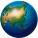 The Japanese bow
In Japan, people bow to say “thank you”, “sorry” ,“hello”，“goodbye”, “you’re welcome”，“excuse me”, and many other things. Children and young people bow lower when they greet older people. It’s a way of being polite and showing respect.
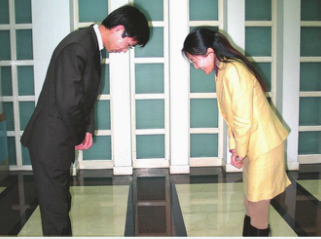 一、选择题
1. ______ this kind of peach, and you will like it.
  A. To try                B. Trying       
  C. Try                    D. Tried
2. __________, or you’ll be late.
 A.  Hurry up          B. Take it down   
 C. To hurry up       D. Hurries up
3. Ssh! ________ talk loudly. The baby is sleeping
 right now.
 Do                      B. Does         
C. Don’t                D. Doesn’t
√
√
√
4. “_______ exercise every day, my child. It’s good for 
    your health,” Father said.
   A. Taking		    B. To take		
   C. Take		    D. Takes
5. Don’t _______ too much TV. It’s bad for your eyes. 
   A. watch                     B. watched       
   C. watching                D. to watch
6. ________ sleep too late. It’s bad for your health. 
   A. Do                          B. Not          
   C. Don’t                     D. Please not
√
√
√
二、用括号内所给动词的恰当形式填空。
It’s an important meeting. _________ (not, be) late.
___________ (not, make) any noise! Your mother is sleeping.
__________ (not, speak) with your mouth full of food.
_________ (not, talk) and _______ (read) aloud.
Don’t be
Don’t make
Don’t speak
Don’t talk
read
5. ___________ (not, leave) your   
    homework for tomorrow, Larry.
6. _______ (look) out! A car is coming.
7. _______ (give) us ten years and just 
    see what our country will be like.
8. _________ (not, let) the baby cry.
Don’t leave
Look
Give
Don’t let
三、翻译下列各句。 1. 咱们一起玩吧！     
2. 请不要迟到。    
3. 回答这个问题。
4. 不要这么吵。

5. 上课安静。
6. 不要随处乱扔垃圾。 

7. 友好待人。
Let’s play together.
Don’t be late, please.
Answer the question.
Don’t make such a noise.
Be quiet on class.
Don’t throw litter everywhere.
Be friendly to classmates.
Homework
Write ten short imperatives. 
You can use do’s and don’ts.
Thank you!